CAP/C to PDN Nursing Services Transition
March 30, 2017
Department of Health and Human ServicesStatewide Conference Call for Transitioning DMA Private Duty Nursing Providers
Home Care Initiatives (HCI)
Community Based Services, Clinical Policy Section
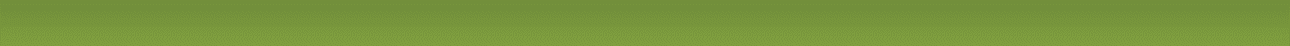 Private Duty Nursing (PDN) - Policy 3G-1 & 3G-2
Home Health Services – Policy 3A
Hospice – Policy 3D
Home Infusion Therapy – Policy 3H1

https://dma.ncdhhs.gov/document/community-based-services-clinical-coverage-policies
CAP/C to PDN Nursing Services Waiver | Statewide Conference Call for Transitioning DMA Private Duty Nursing Providers | March 30, 2017
2
Transition Background
1915 (c) Waiver – Community Alternatives Program for Children (CAP/C) Compliance

Nursing Servicing Provided Under the Waiver as well as NC State Plan

Transition Beneficiaries’ Nursing Services from the CAP/C Waiver to State Plan Private Duty Nursing

Ensure Beneficiaries Receiving Nursing Under the CAP/C Waiver Would Not Lose Services
CAP/C to PDN Nursing Services Waiver | Statewide Conference Call for Transitioning DMA Private Duty Nursing Providers | March 30, 2017
3
Policy Review Process and Timeline
Dec. 2016 – Jan. 2017 
Policies posted for public comment

February 2017
Provider & stakeholder informational sessions

Spring 2017 
Implementation of policies
CAP/C to PDN Nursing Services Waiver | Statewide Conference Call for Transitioning DMA Private Duty Nursing Providers | March 30, 2017
4
Private Duty Nursing Policy Development
Policy Considerations:
Assist with CAP/C Waiver Amendment:
Support CAP/C Waiver Compliance
CAP/C Remove Nursing Services from Waiver
Minimize Loss of Coverage for CAP/C Waiver Beneficiaries	
Separate PDN Services Policy (3G) into Two Policies:
Beneficiaries 0-20 Years of Age – 3G2 Children
Beneficiaries 21 Years and Older – 3G1 Adult
CAP/C to PDN Nursing Services Waiver | Statewide Conference Call for Transitioning DMA Private Duty Nursing Providers | March 30, 2017
5
PDN Policy :  Planned Changes, Revisions, Modifications
CAP/C to PDN Nursing Services Waiver | Statewide Conference Call for Transitioning DMA Private Duty Nursing Providers | March 30, 2017
6
Planned Policy Modifications
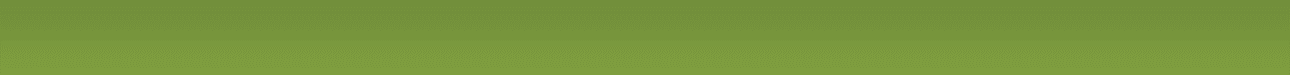 Certification Period from 60 to 90 days

PDN Nurse Experience Requirement

Expansion of Expertise Areas for Nursing Supervisor

Modify the Health Criteria for the Children’s Policy 			(Policy 3G2 -- 0 to 20 Years)
CAP/C to PDN Nursing Services Waiver | Statewide Conference Call for Transitioning DMA Private Duty Nursing Providers | March 30, 2017
7
Planned Policy Modifications
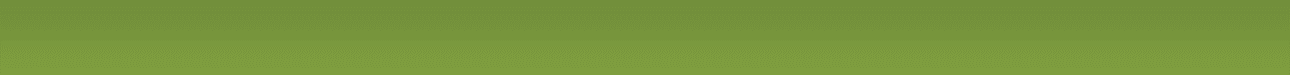 Implement New Initial Referral Authorization Process

Provisional Prior Authorization (PA) 
30 Day Period
Requires a Signed Physician Order with Supporting Status Documentation
Employment Attestation

Continuation PA
 Day 31 – 90 of Initial Certification Period
Employment Verification Letter/Form
Signed 485 – Demonstrate Status Tenure or Changes
Provider Consent to Treat
CAP/C to PDN Nursing Services Waiver | Statewide Conference Call for Transitioning DMA Private Duty Nursing Providers | March 30, 2017
8
Discussion: Certification Period
CAP/C to PDN Nursing Services Waiver | Statewide Conference Call for Transitioning DMA Private Duty Nursing Providers | March 30, 2017
9
Discussion: Nurse Experience Requirement
CAP/C to PDN Nursing Services Waiver | Statewide Conference Call for Transitioning DMA Private Duty Nursing Providers | March 30, 2017
10
Discussion: Health Criteria
CAP/C to PDN Nursing Services Waiver | Statewide Conference Call for Transitioning DMA Private Duty Nursing Providers | March 30, 2017
11
Discussion: 
Initial Authorization Process and Documentation
CAP/C to PDN Nursing Services Waiver | Statewide Conference Call for Transitioning DMA Private Duty Nursing Providers | March 30, 2017
12
Questions/Additional Comments
CAP/C to PDN Nursing Services Waiver | Statewide Conference Call for Transitioning DMA Private Duty Nursing Providers | March 30, 2017
13
What’s Next?
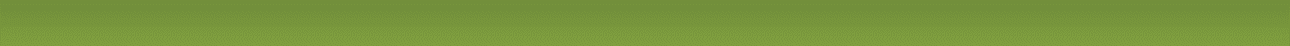 Finalize Draft Policy for PAG
Post for Public Comment
Revise and Finalize Policies
Provider/Stakeholder Informational Sessions
Proposed Policies Effective Date: Spring 2017
CAP/C to PDN Nursing Services Waiver | Statewide Conference Call for Transitioning DMA Private Duty Nursing Providers | March 30, 2017
14
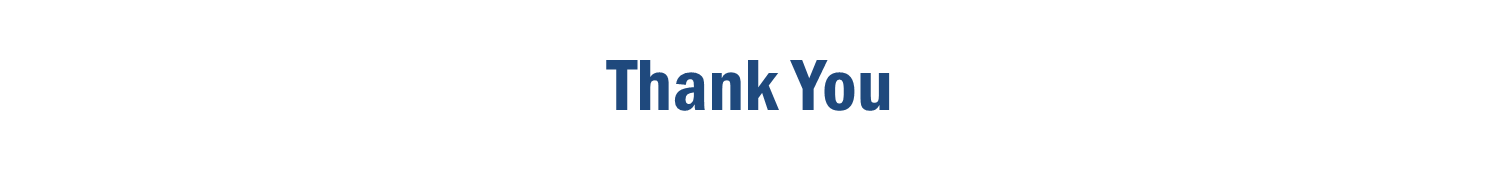 Transition Contact Information

Voicemail Line: 919-855-4391
Email:  DMA.PDNTransition@dhhs.nc.gov


Home Care Initiatives Contact Information

Phone: 919-855-4380
PDN Fax: 919-715-2859
Home Care & Hospice Fax: 919-715-9025
CAP/C to PDN Nursing Services Waiver | Statewide Conference Call for Transitioning DMA Private Duty Nursing Providers | March 30, 2017
15